9 (終). 혼노지(本能寺)의 변(變)
오다 노부나가와 장남,  “자결”
히데요시의 복수, 후계자 계승
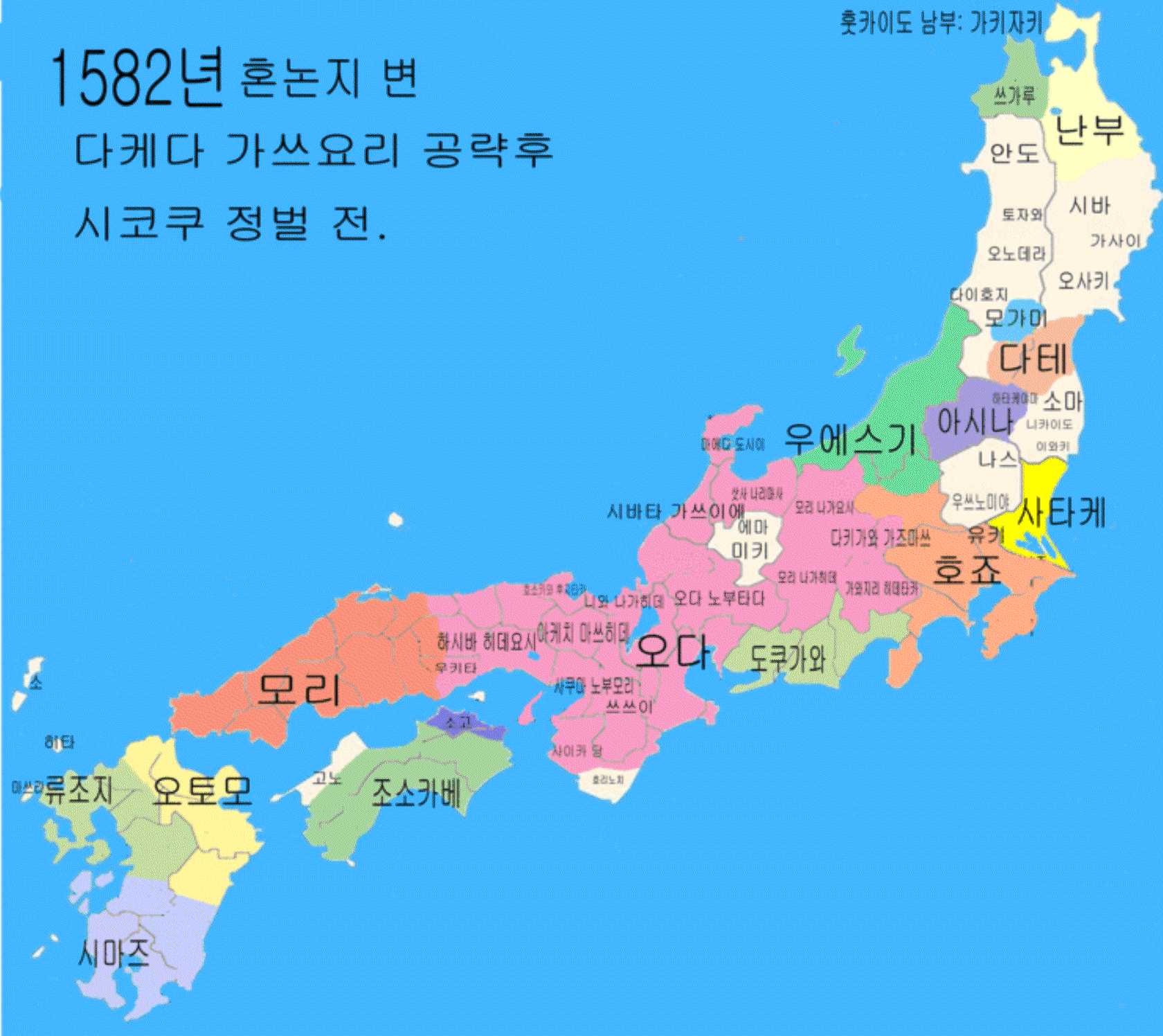 1581년 경 세력도
『호쿠리쿠』방면
“적은 혼노지에 있다”
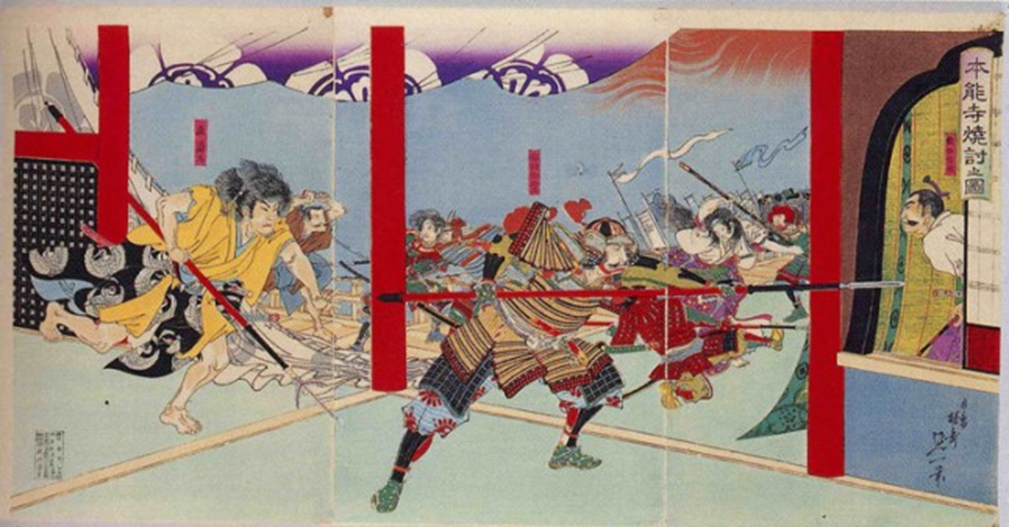 『츄코쿠』방면
아케치 미츠히데,  돌연 혼노지 공격
『혼간지』방면
『시코쿠』방면
원군 요청
노부나가,  아케치 미츠히데(明智光秀) 출진 명령
히데요시 , 모리 가의 다카마츠 성 고전
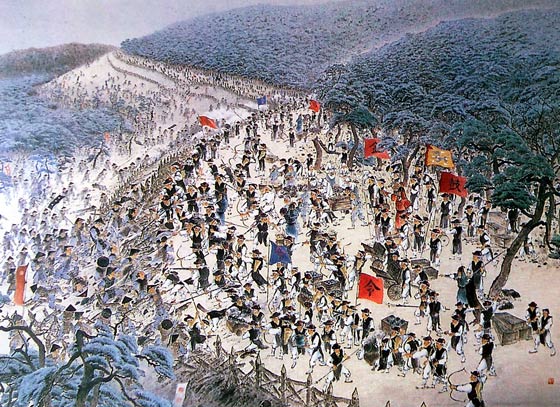 임진왜란[壬辰倭亂]
목차
    1. 임진왜란에 대해
    2. 연관 인물 소개 (왜군 소개)
    3. 사건 이후의 경과
임진왜란이란?
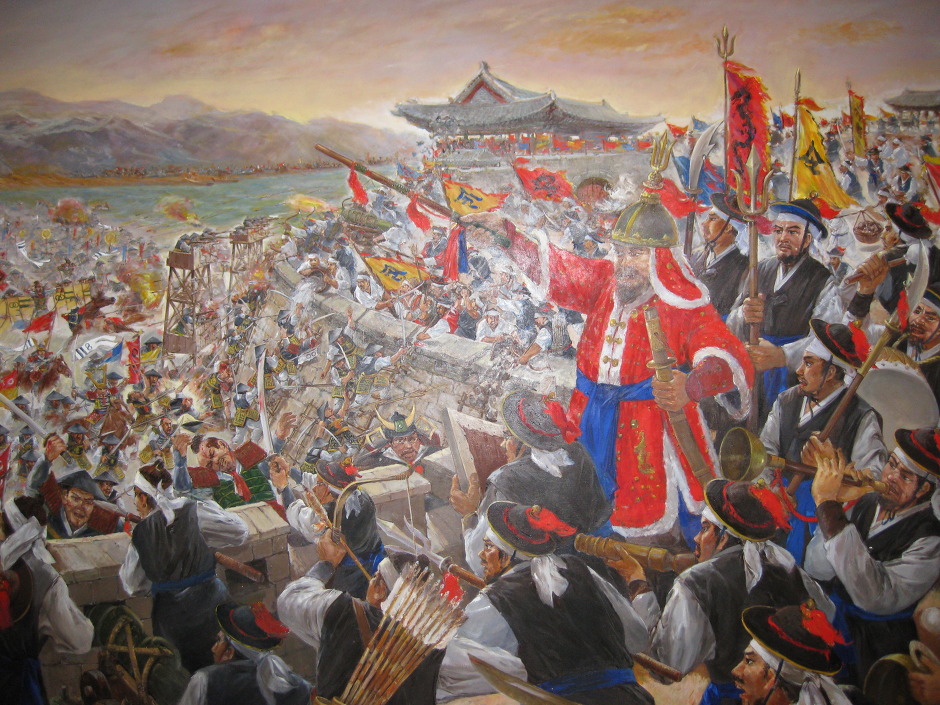 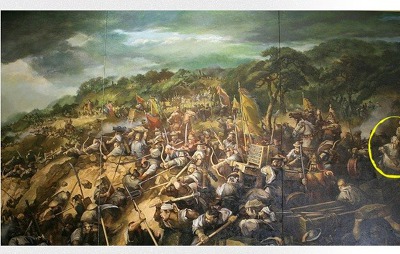 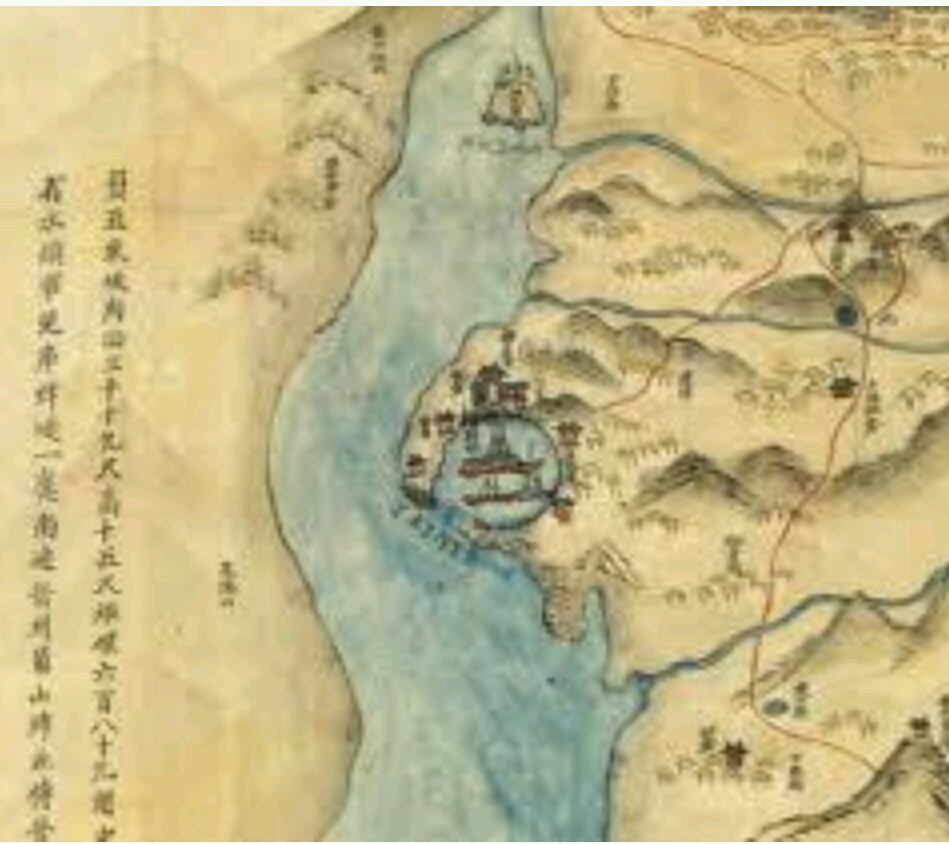 임진왜란이란?
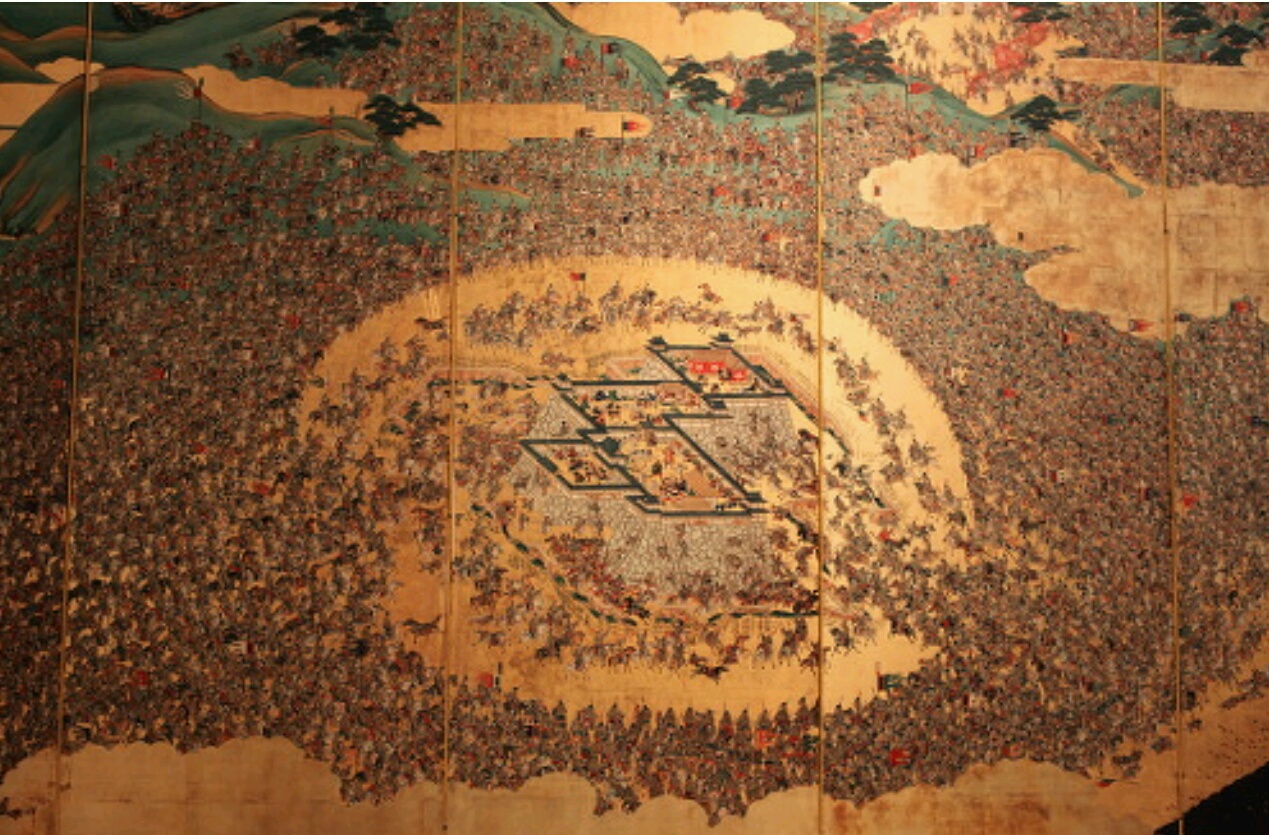 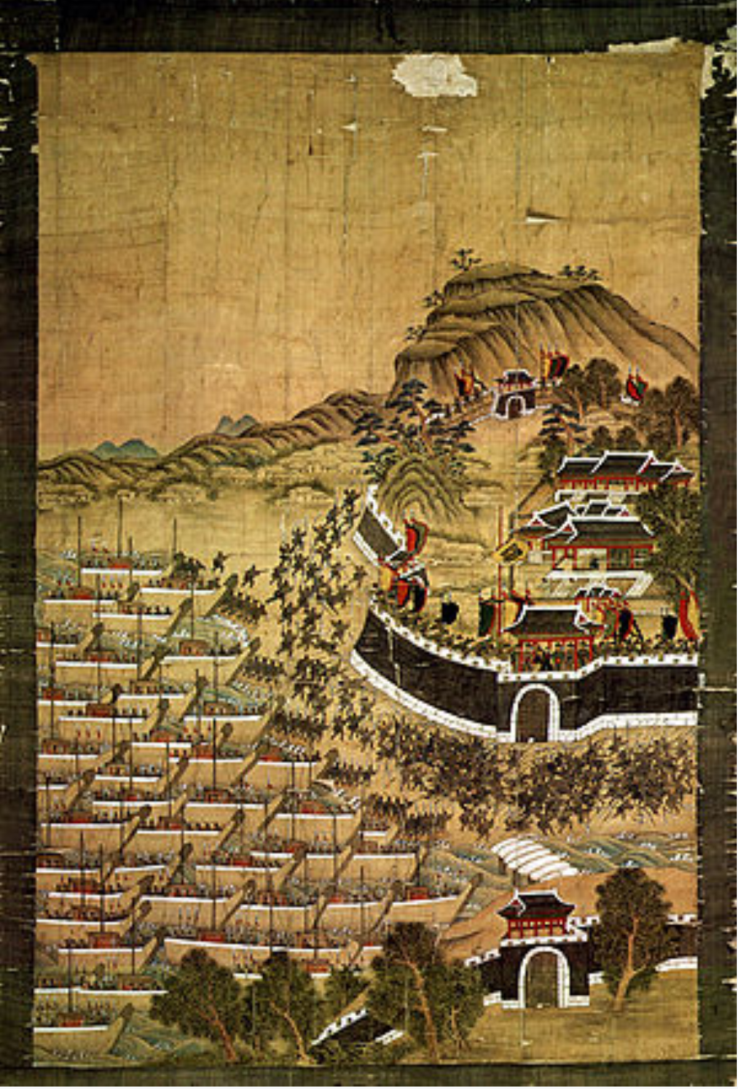 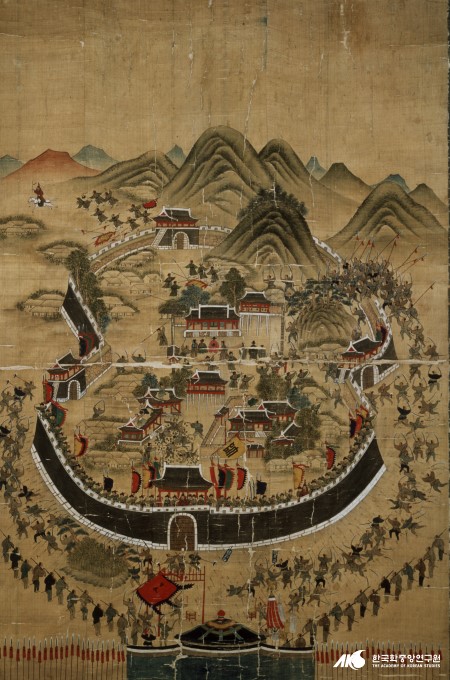 임진왜란이란?
주요 인물 소개
주요 인물 소개
주요 인물 소개
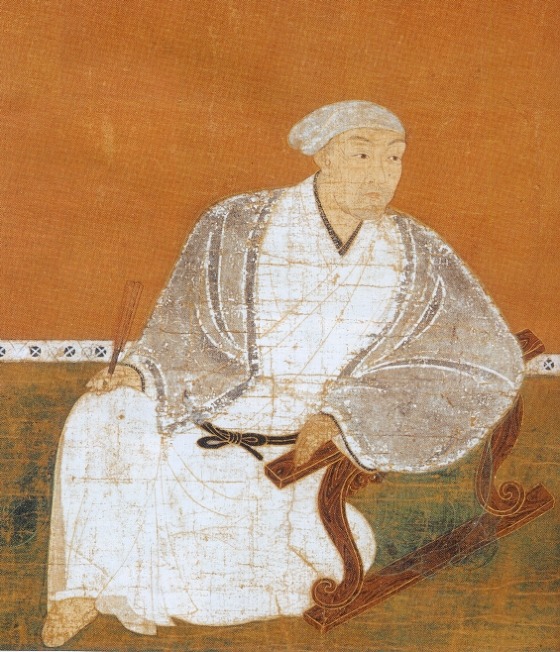 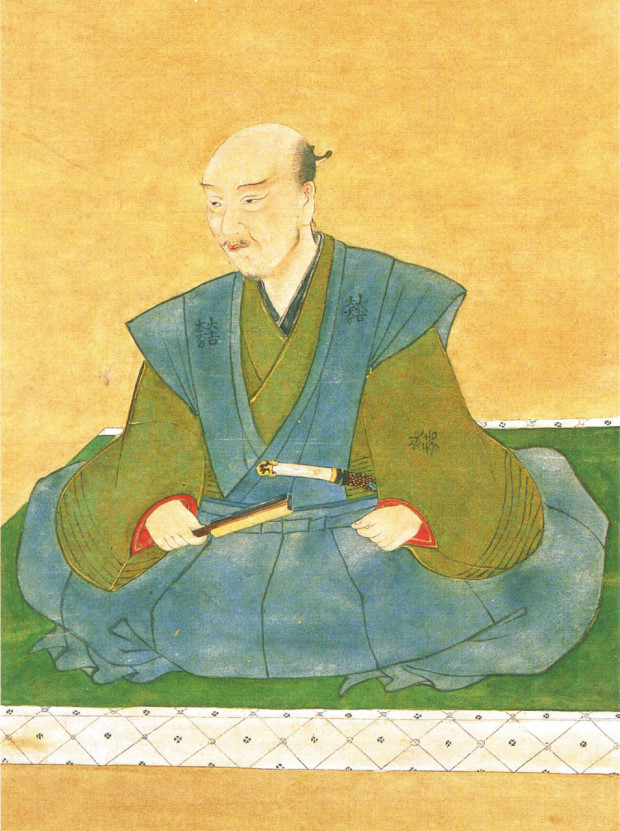 주요 인물 소개
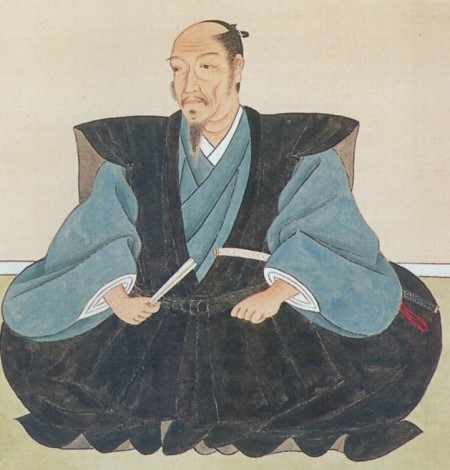 주요 인물 소개
사건 이후의 경과